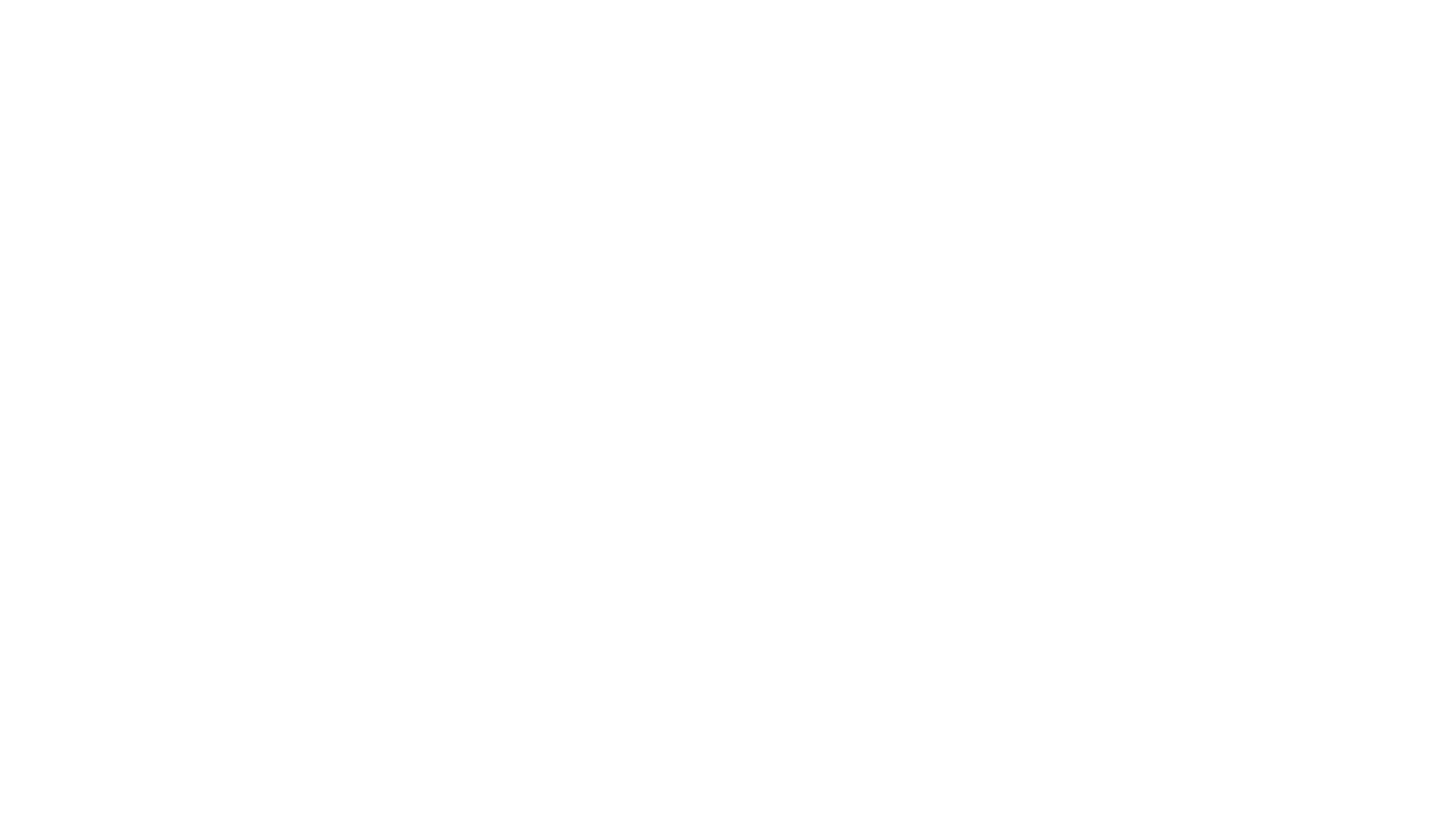 STRATEGIE PODPORyMATEMATICKÉGRAMOTNOSTI
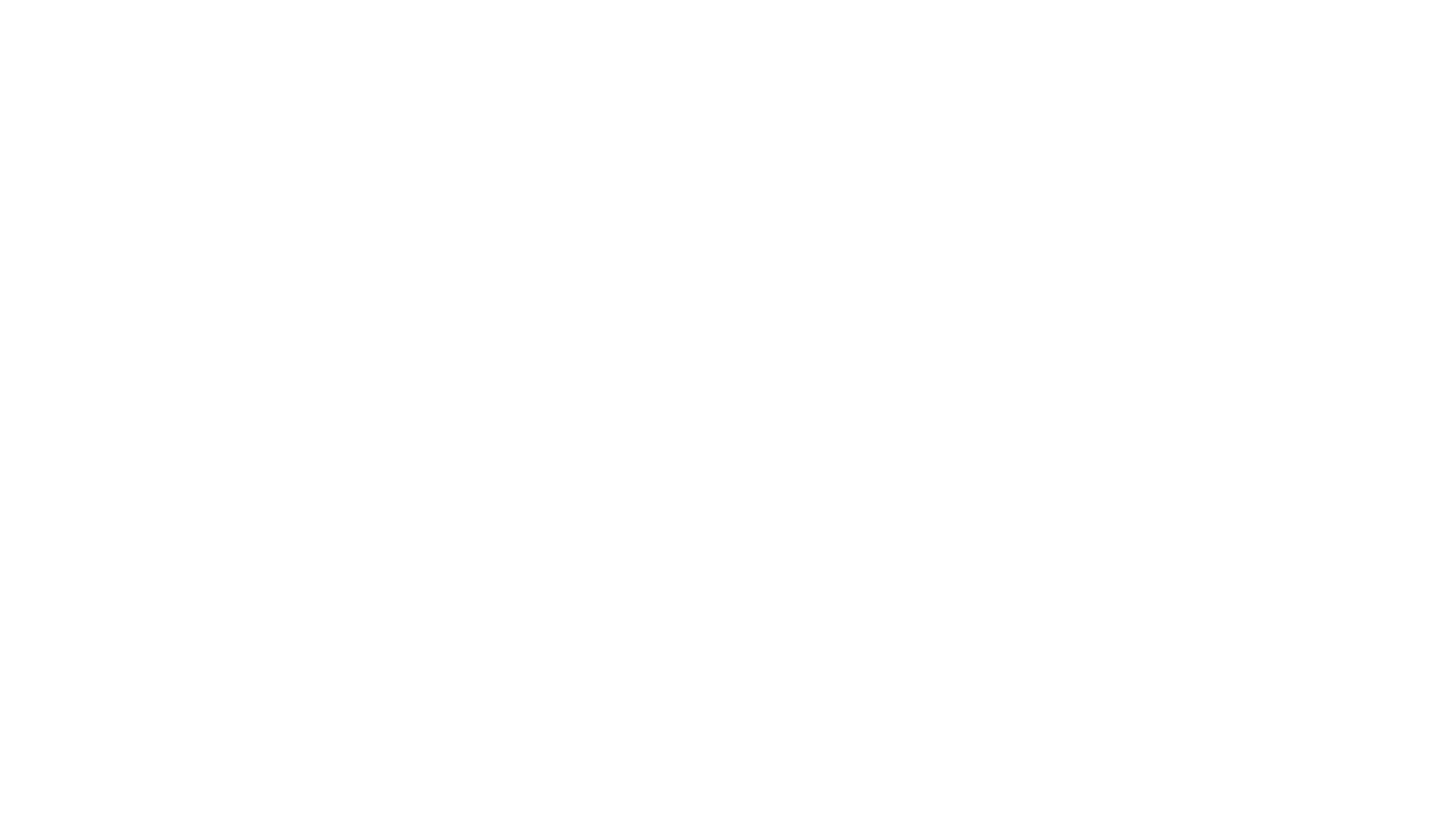 Jana veseláková
      Katedra matematiky
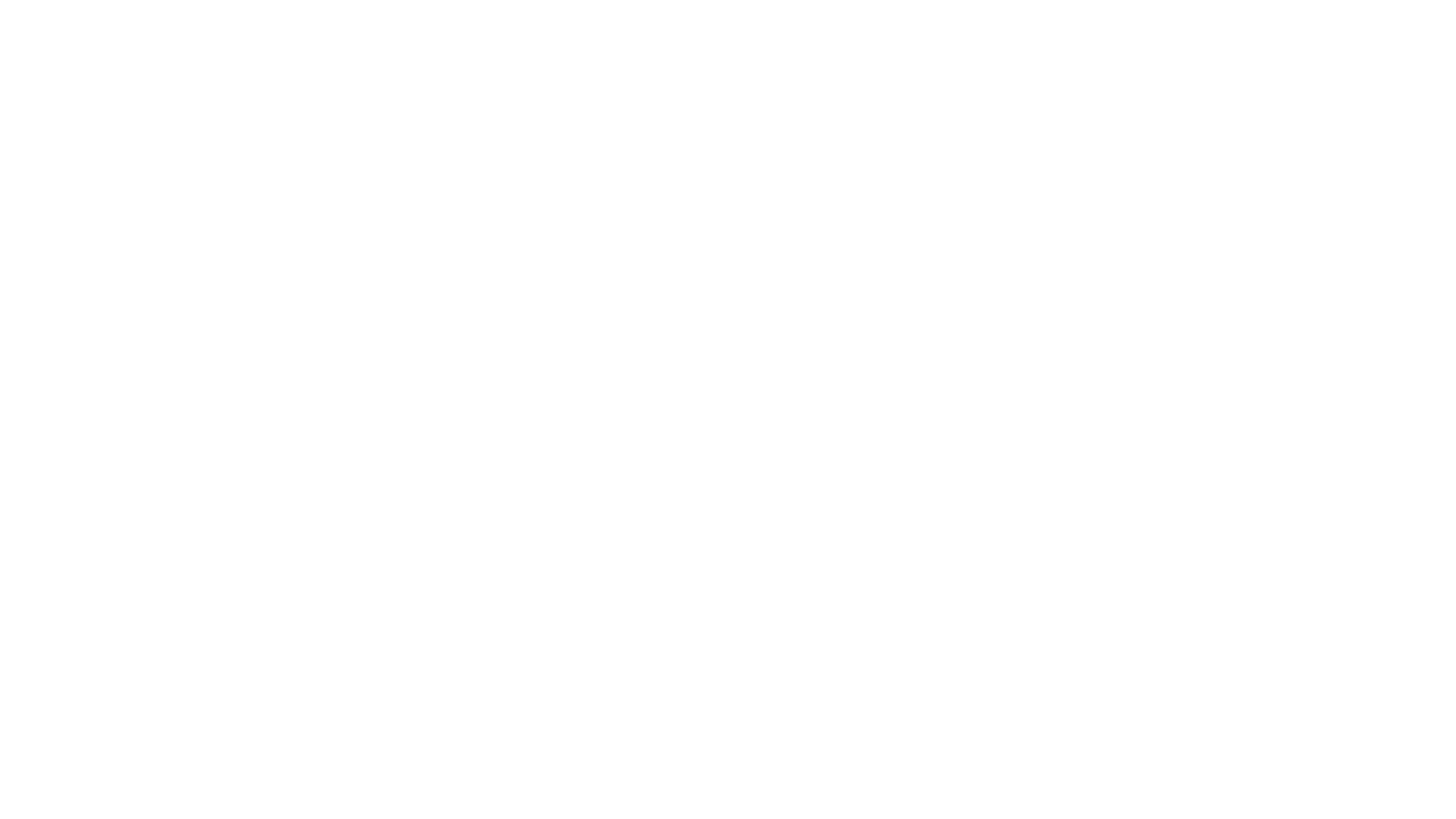 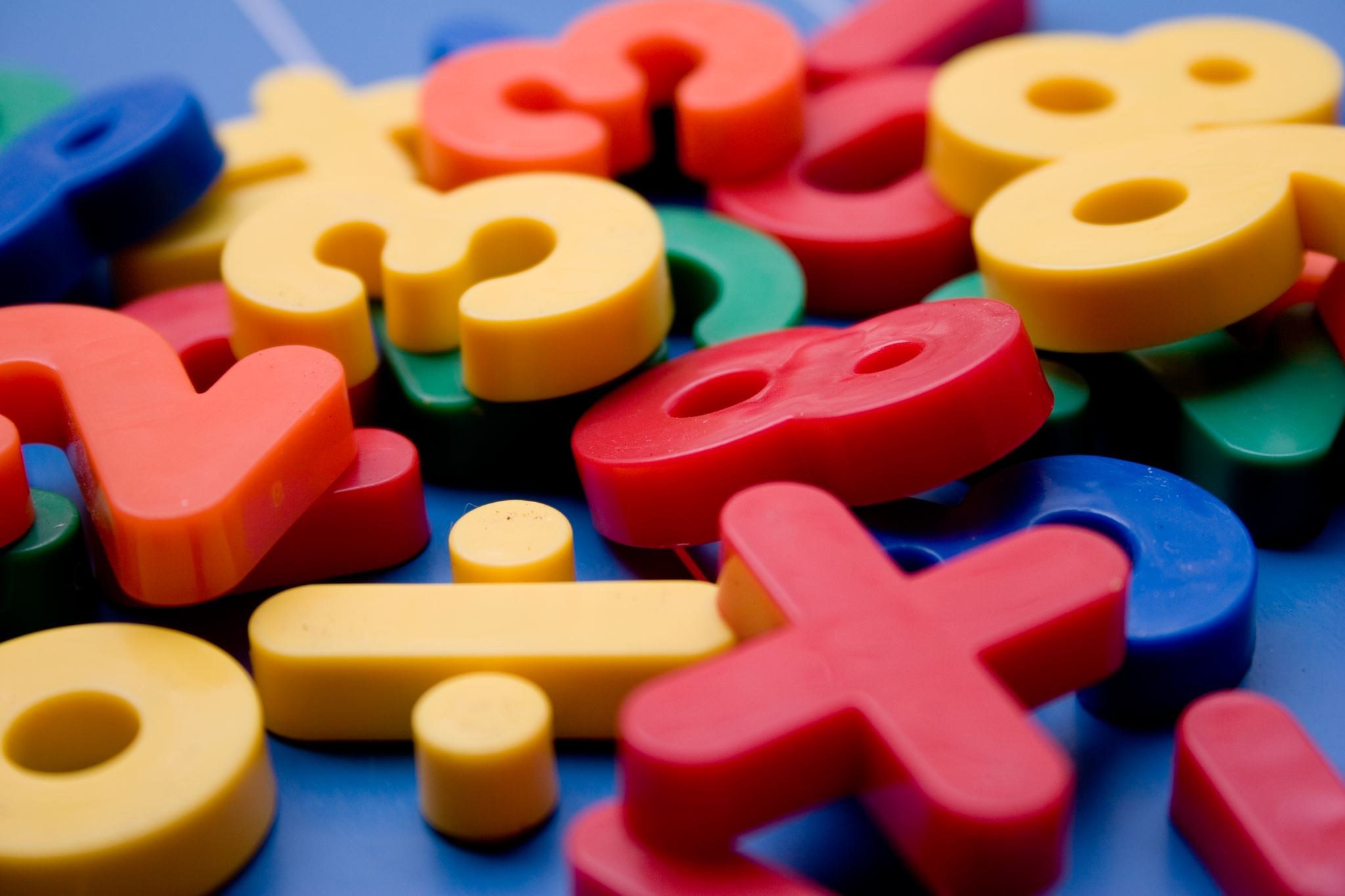 Násobení přirozených čísel
násobení přirozených čísel - vyvození a podstata operace, pamětné a písemné násobení 

nejčastější problémy a možné reedukační postupy
vyvozujeme na základě sčítání několika sobě rovných sčítanců

vycházíme z dramatizace a z konkrétních situací, které jsou žákům blízké
Např. Maminka dá každému ze svých čtyř dětí dva pomeranče. Kolik pomerančů maminka dá dětem celkem? 

odkaz - vyvození operace dělení
pojmy
činitel, činitel, součin
Je násobení komutativní operace?

Je násobení asociativní operace?
1. PAMĚTNÉ NÁSOBENÍ V OBORU NÁSOBILEK
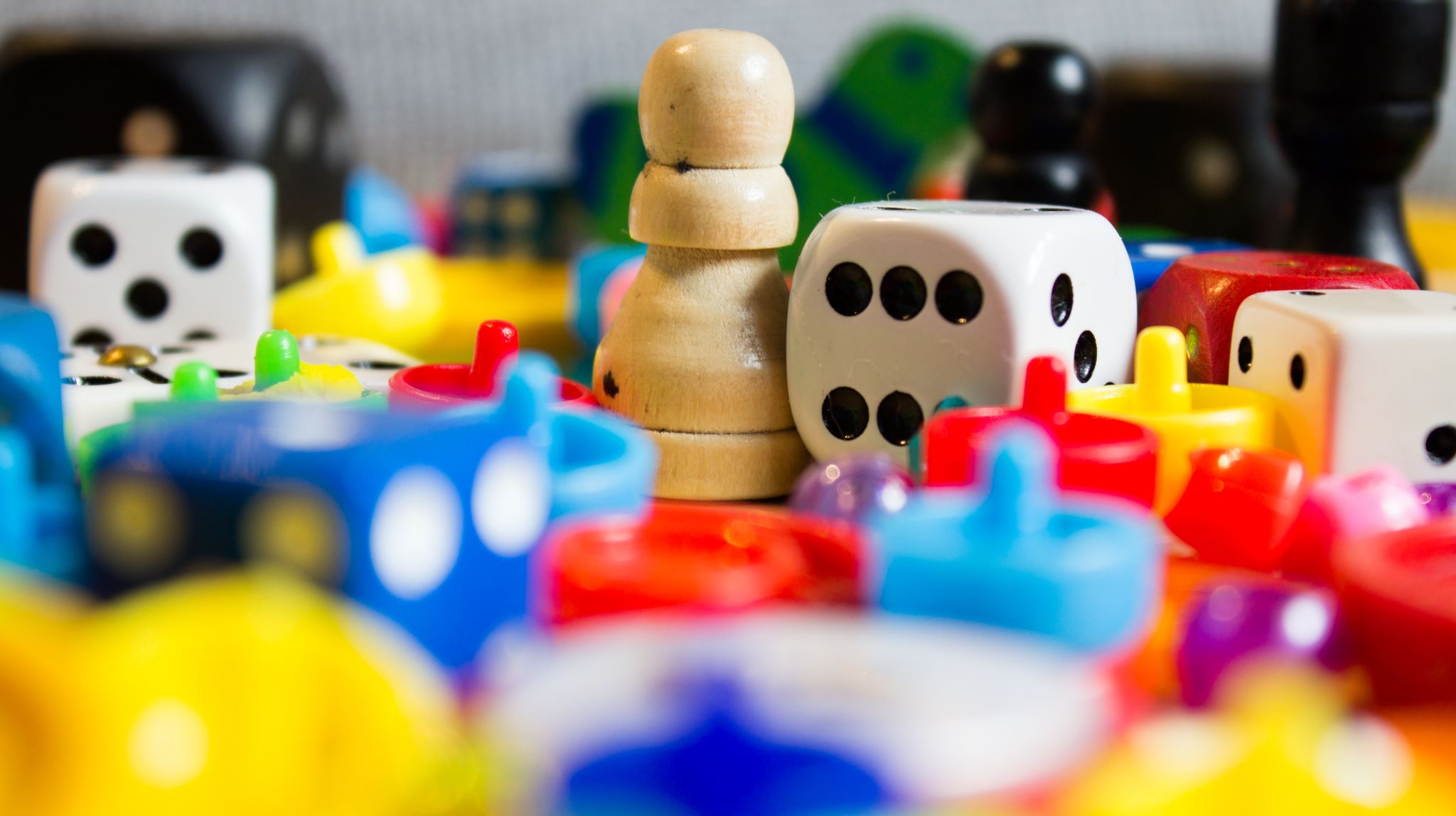 pomůcky
Krabičky z bonboniér
Předměty (knoflíky, kuličky, vršky od PET lahví)
Čtvercová síť
Řady násobků čísel zapsaných na pruzích papíru
Házení dvěma kostkami
Stovková tabule
Házení míčem v kruhu
pomůcky
Násobkové hvězdy
Kolíčkové tabulky
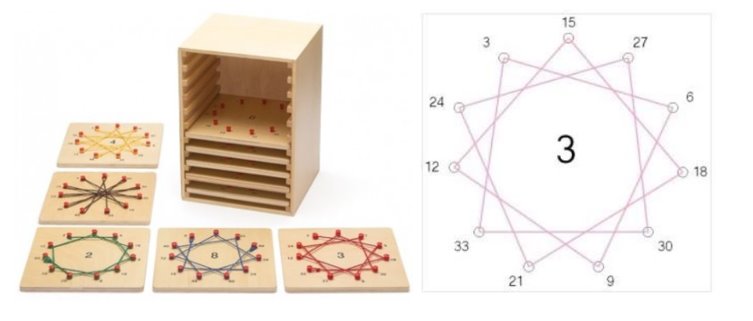 Zdroj: Pavlíčková, Interaktivní osnova z předmětu Didaktika matematiky 1
pomůcky
Číselné hvězdy
Zdroj: Pavlíčková, Interaktivní osnova z předmětu Didaktika matematiky 1
Násobkové tabulky - pracovní list
Zdroj: Pavlíčková, Interaktivní osnova z předmětu Didaktika matematiky 1
pomůcky
zdroj: www.montessorikurz.cz
pomůcky
Zdroj: www.eschovka.cz
Pomůcky
Stovková tabulka
Zdroj: Pavlíčková, Interaktivní osnova z předmětu Didaktika matematiky 1
pomůcky
Násobková tabulka
Zdroj: Pavlíčková, Interaktivní osnova z předmětu Didaktika matematiky 1
pomůcky
Čtvercová síť
Zdroj: Pavlíčková, Interaktivní osnova z předmětu Didaktika matematiky 1
odkaz - video - tabulka na násobení Montessori
pomůcky
Montessori tabulka pro násobení
Zdroj: www.beskydskaskolicka.cz
Video: odkaz
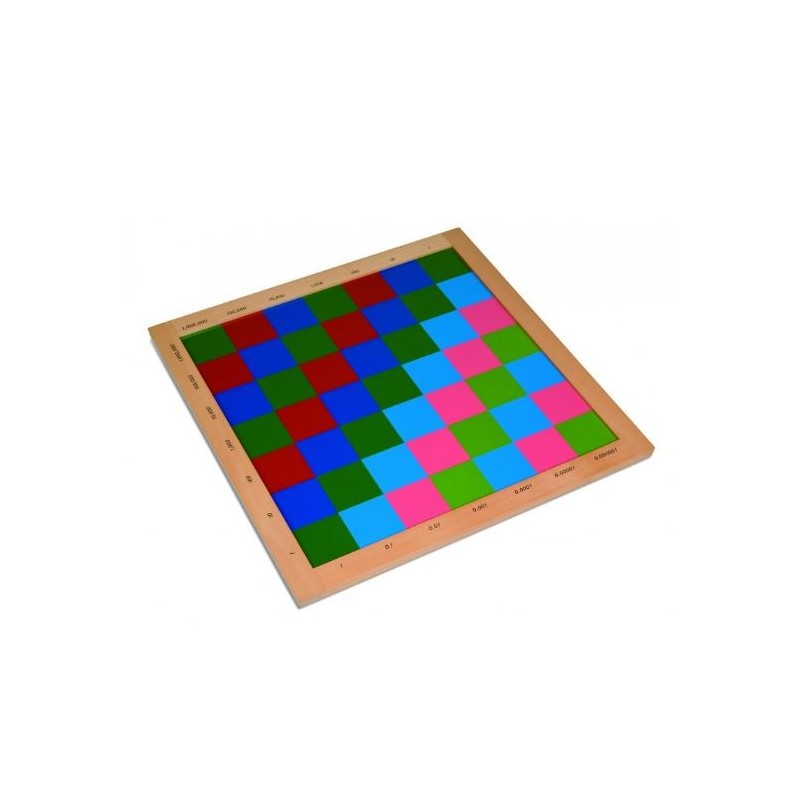 Barevná tabule pro násobení - šachovnice
pomůcky
Zdroj: www.mandala-montessori.eu
Video: odkaz
pomůcky
Zdroj: www.ucsehrou.cz
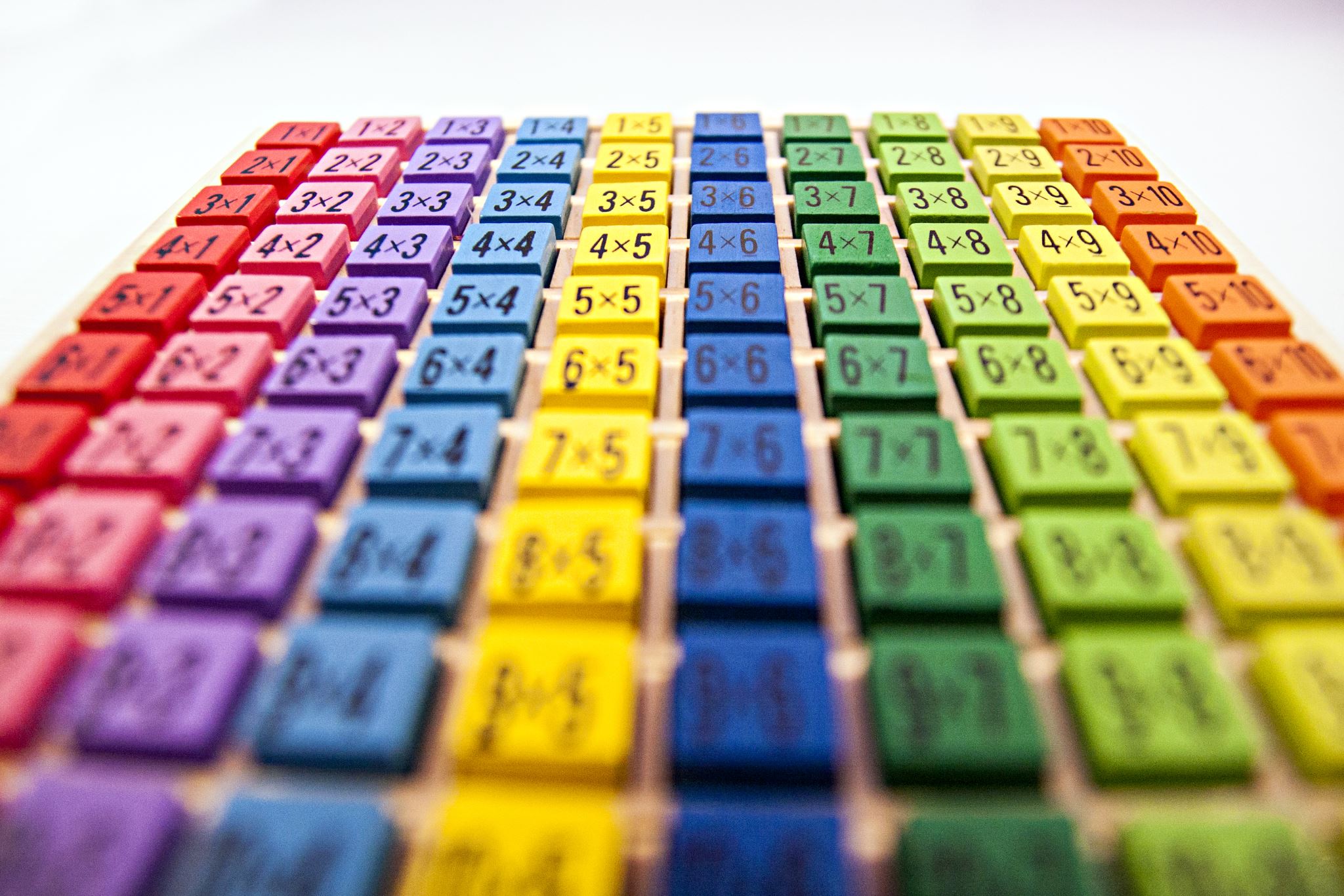 Metodická řada
nejprve násobení čísly 2, 3, 4, 5, potom 6, 7, 8, 9

později násobení čísly 1, 0, 10
2. PAMĚTNÉ NÁSOBENÍ MIMO OBOR NÁSOBILEK
Problémy žáků při pamětném násobení
nechápou význam operace násobení přirozených čísel
zaměňují operaci násobení a zápis čísla
chybují při vyvození násobení, dominantní je pro ně jeden činitel
stále používají pouze řadu násobků a nejsou schopny naučit se spoje nezávisle na řadě násobků
2. PAMĚTNÉ NÁSOBENÍ MIMO OBOR NÁSOBILEK
některé násobky zaměňují
převažuje dominance některého čísla
zaměňují operace násobení a sčítání
nerozlišují mezi rozvojem čísla v desítkové soustavě a násobením
Reedukační postupy
neustále se snažíme o to, aby žáci pochopili podstatu násobení
prvotní je vyvození operace násobení a její pochopení, teprve potom pamětné zvládnutí jednotlivých spojů
pamětné zvládnutí spojů násobení vždy opíráme o konkrétní představy (násobilku učíme v malých krocích, ale procvičujeme neustále)
Reedukační postupy
při vyvození vždy začínáme násobilkami čísel 2, 3, 4 atd. 
využíváme praktických příkladů, které žáky zajímají
volíme vhodné didaktické hry
3. PÍSEMNÉ NÁSOBENÍ
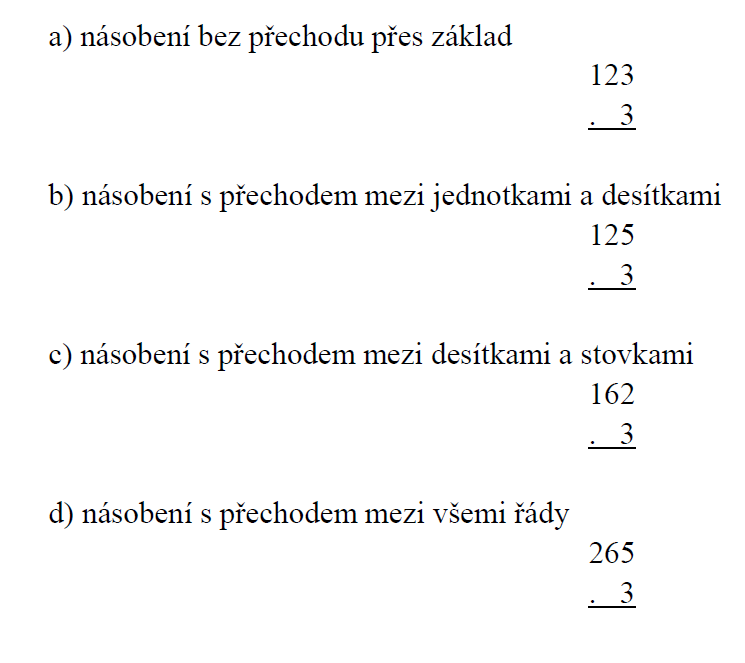 násobení jednociferným 
   činitelem
Reedukační postupy
přesvědčujeme se znovu o tom, zda žáci chápou význam operace násobení na praktických příkladech

neustále (každodenně) opakujeme základní spoje násobení, avšak v malém počtu příkladů

 vypracování vhodných, velmi jemných řad příkladů na písemné násobení, zpočátku s menšími čísly
Reedukační postupy
užití tabulky násobků (avšak používáním tabulky násobků se většinou žáci násobilce nenaučí)

provádět zkoušky správnosti používáním kalkulátorů (pokud umí čísla na displeji správně zobrazit)
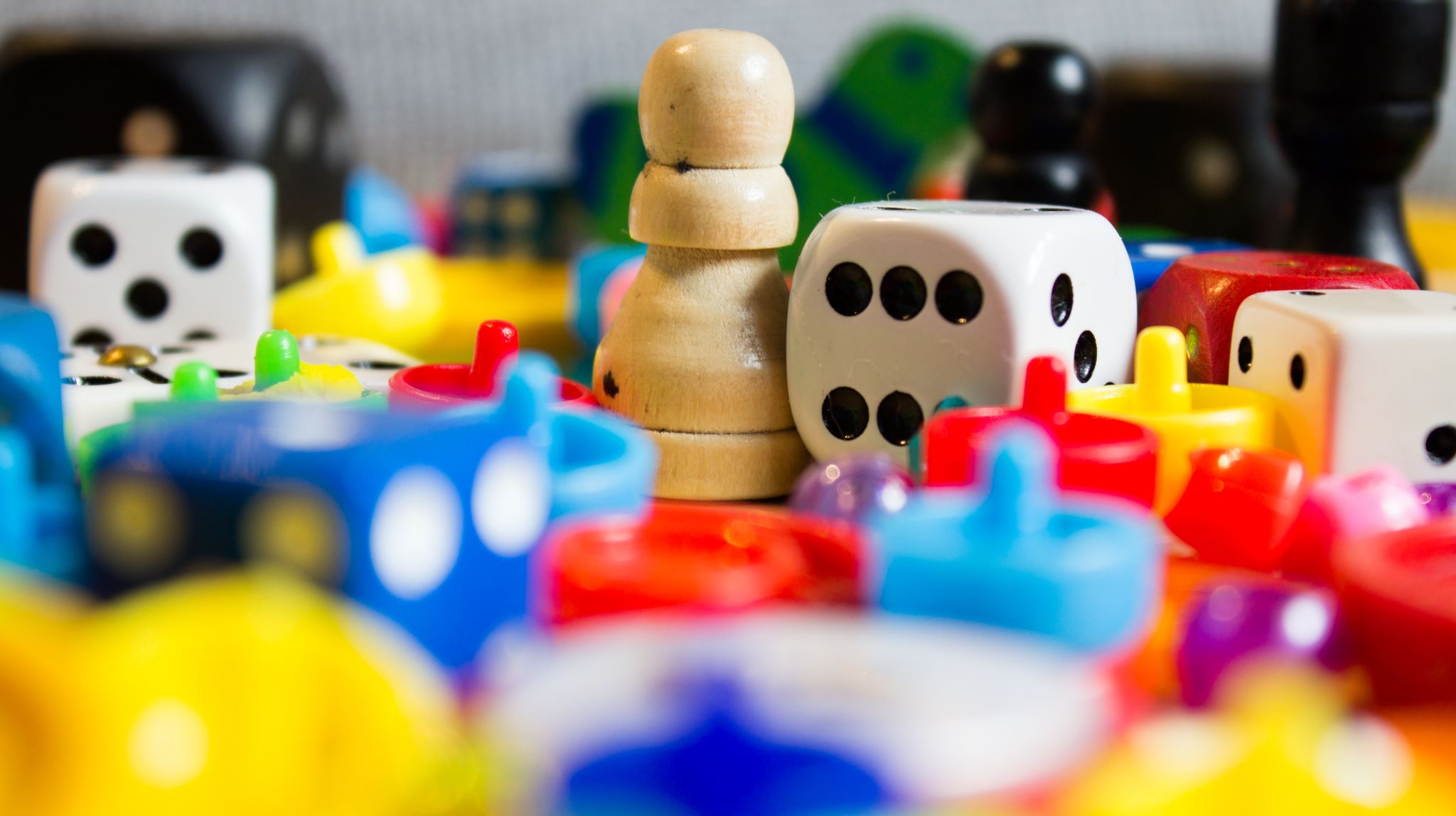 pomůcky
Perlový materiál: odkaz - video
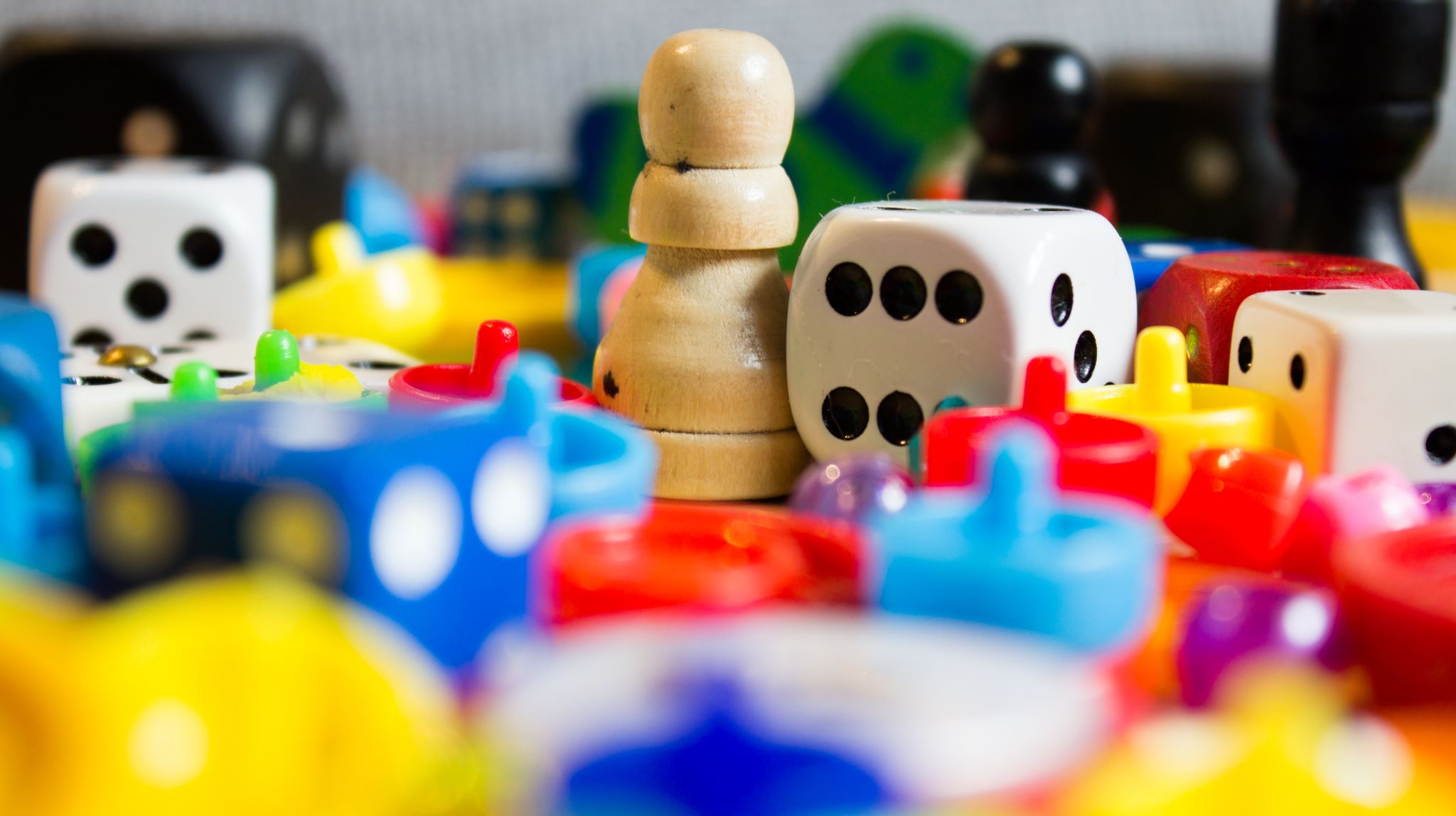 pomůcky
Banka
odkaz - video

Známková hra
odkaz - video
Literatura
Blažková, R., Matoušková, K., & Vaňurová, M. (1992). Texty k didaktice matematiky pro studium učitelství 1. stupně ZŠ. 2. část. Brno: PF MU.
Blažková, R., Matoušková, K., Vaňurová, M., & Blažek, M. (2004). Poruchy učení v matematice a možnosti jejich nápravy. Brno: Paido.
Blažková. R. (2017). Didaktika matematiky se zaměřením na specifické poruchy učení. Brno: Masarykova univerzita.
Pavlíčková, L. (2020). Interaktivní osnova k předmětu Strategie podpory matematické gramotnosti. Brno.
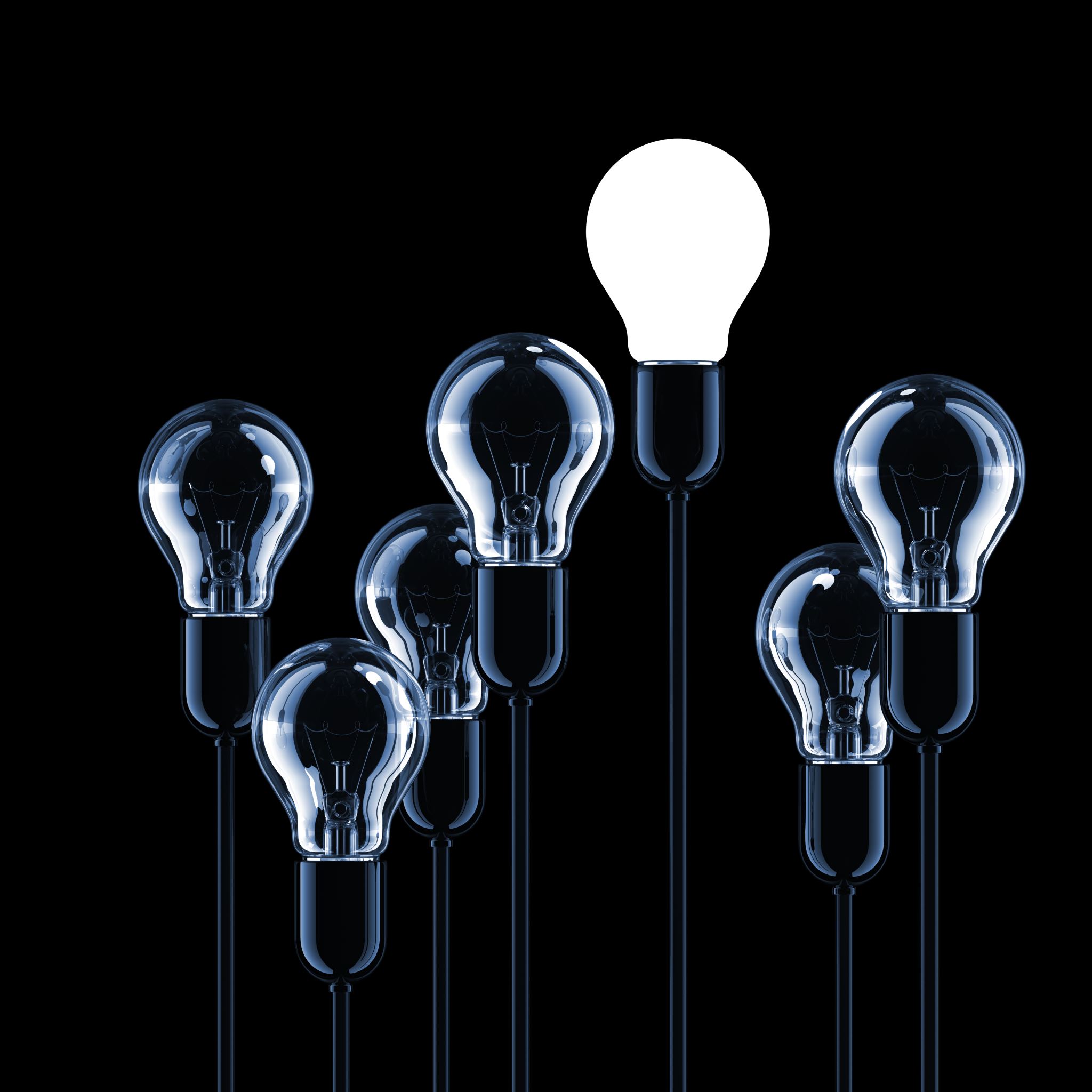 Děkuji za pozornost!